1
The following slides are screenshots of the steps for reviewing and revoking a user’s access to EQRS applications.
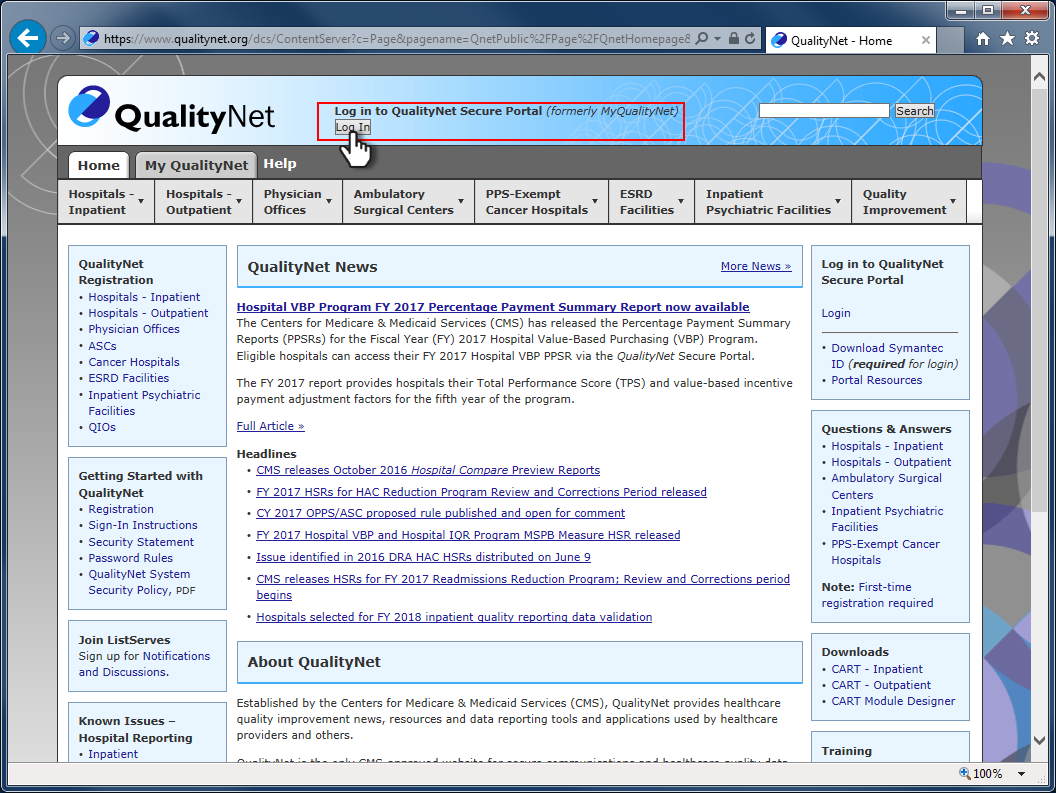 2
Log in at www.qualitynet.org
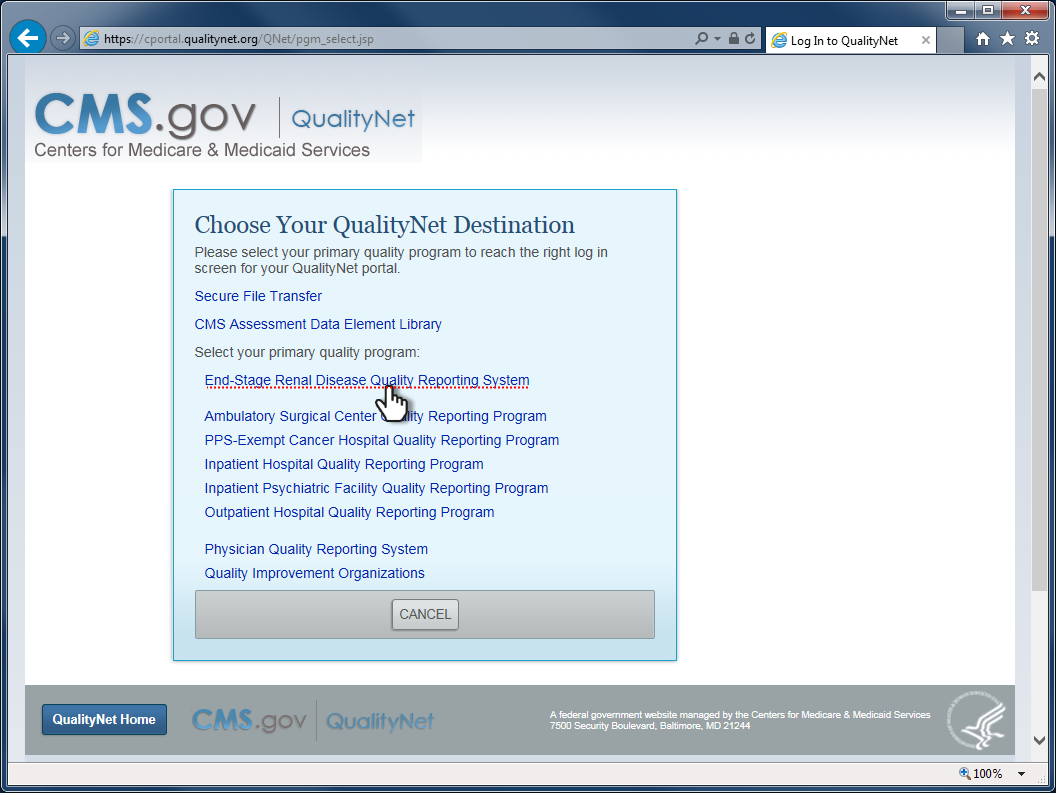 3
Click on the link, End-Stage Renal Disease Quality Reporting System
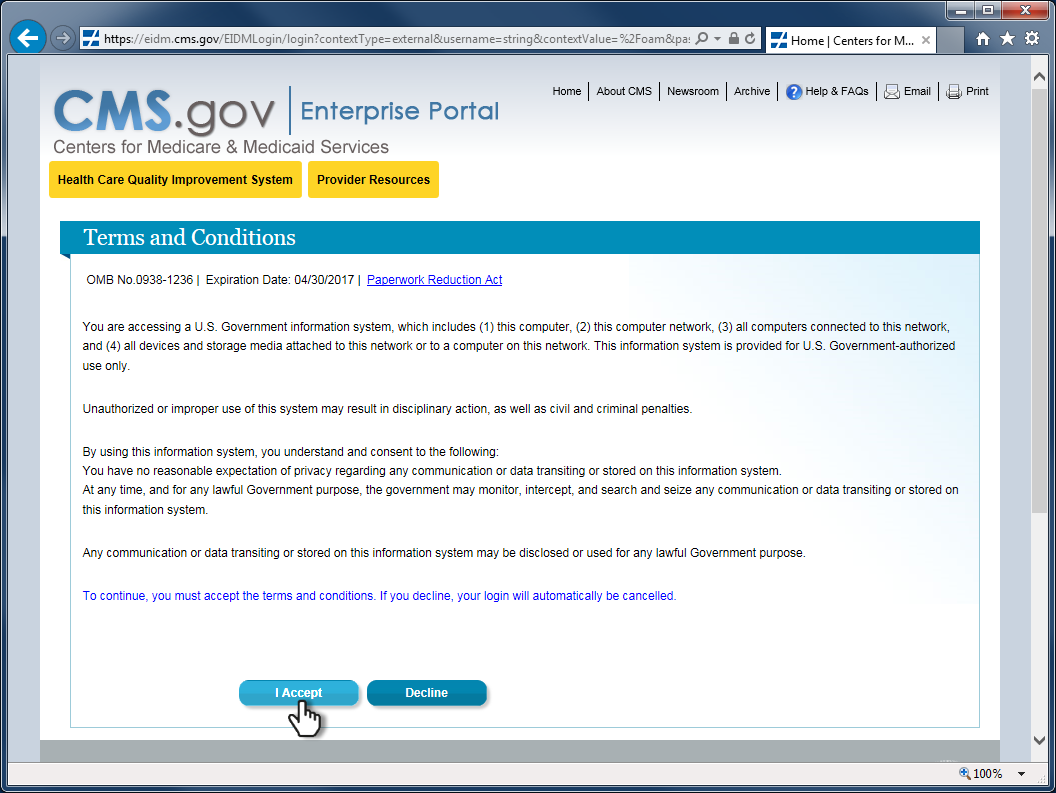 4
Accept the terms and conditions.
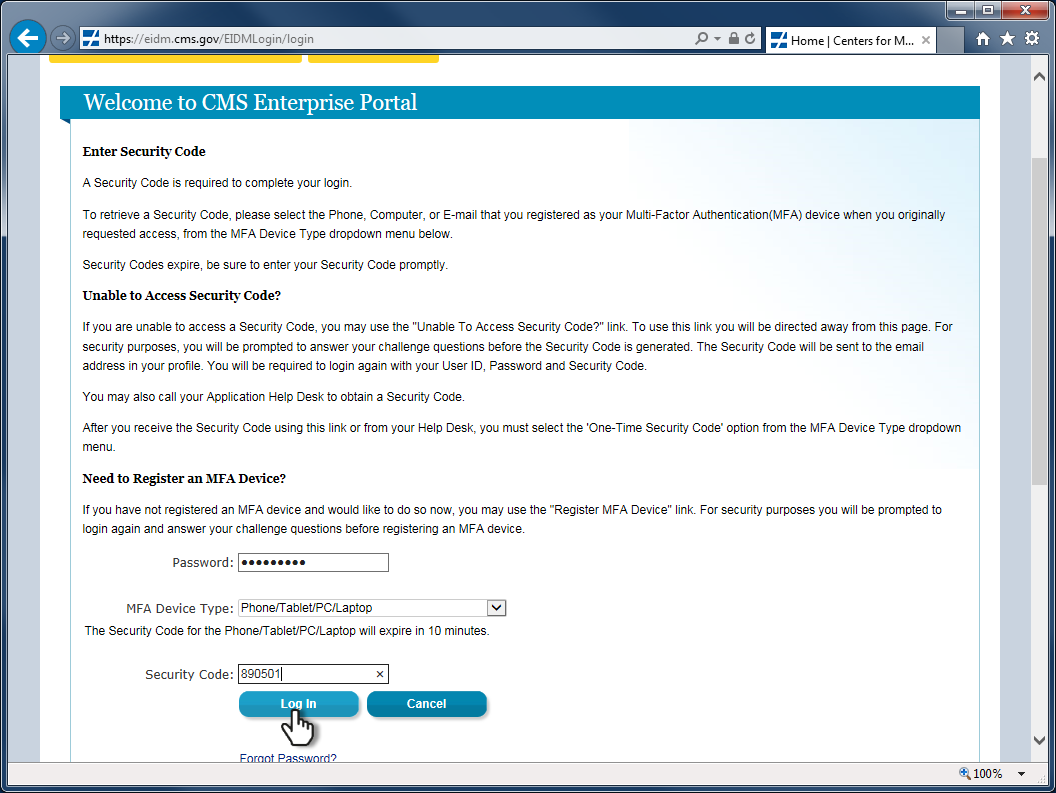 5
Enter your password, select your MFA device method, then enter the security code and click Log In.
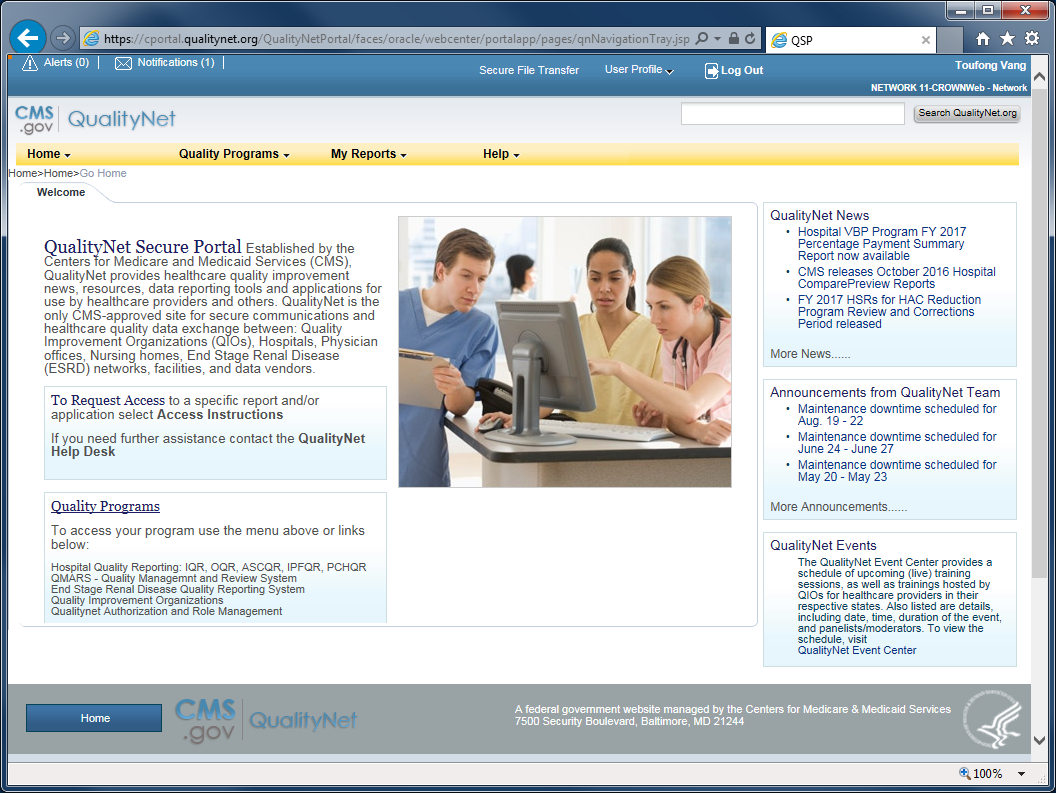 6
The QualityNet Secure Portal home page loads upon your successful sign-in.
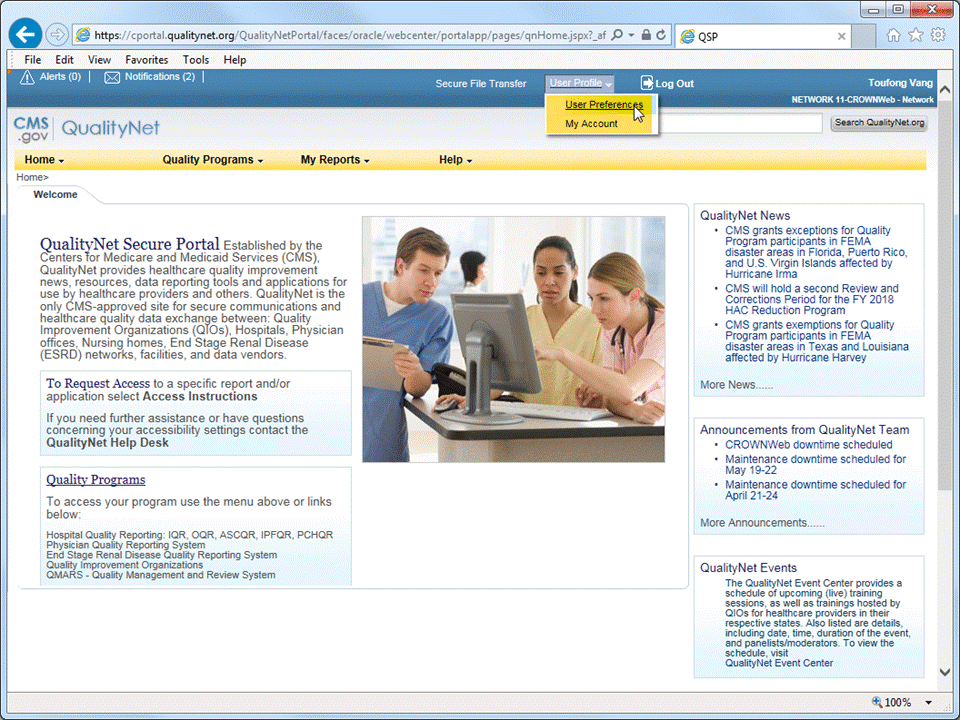 7
Click on User Profile and select 
User Preferences from the drop-list.
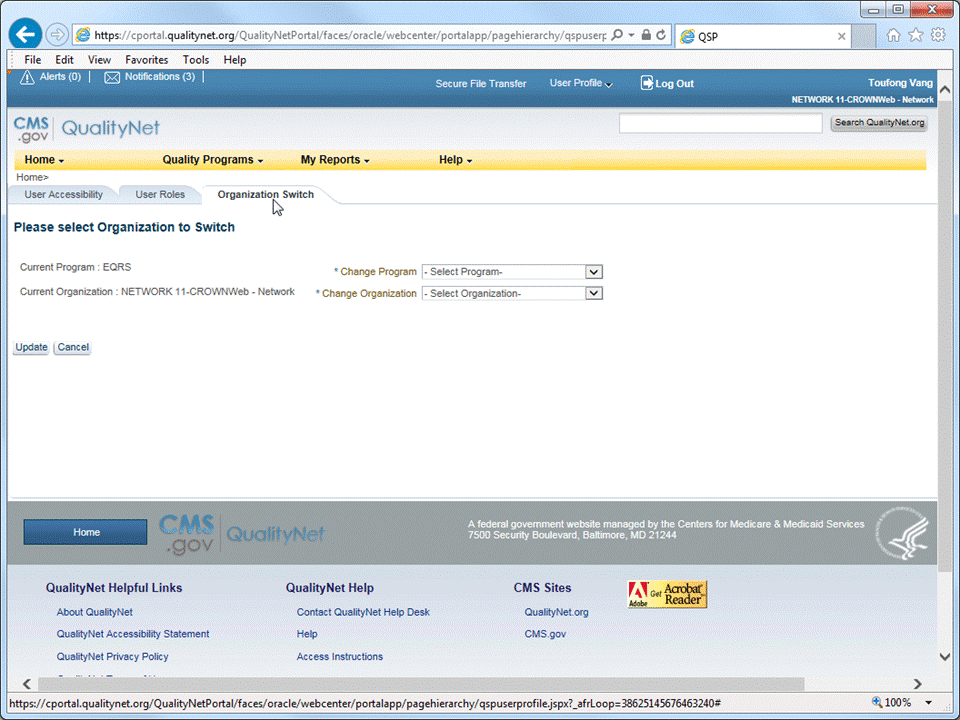 8
Click the Organization Switch tab.
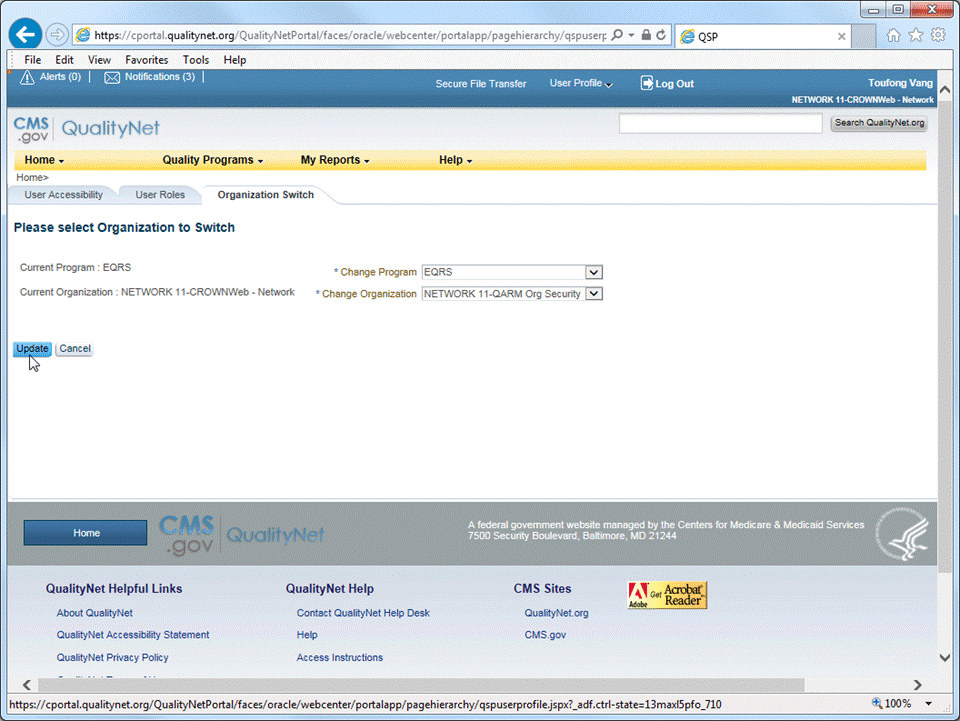 9
• Select EQRS in *Change Program.• Select your QARM Org Security profile in *Change Organization.
• Click Update to apply the profile setting.
10
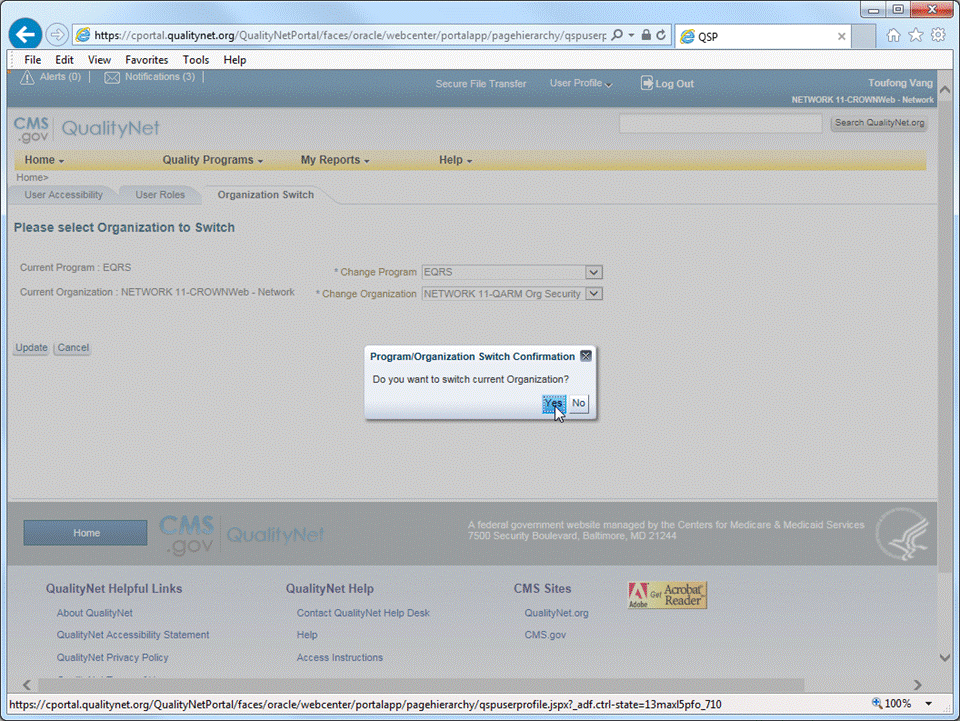 Click Yes to proceed.
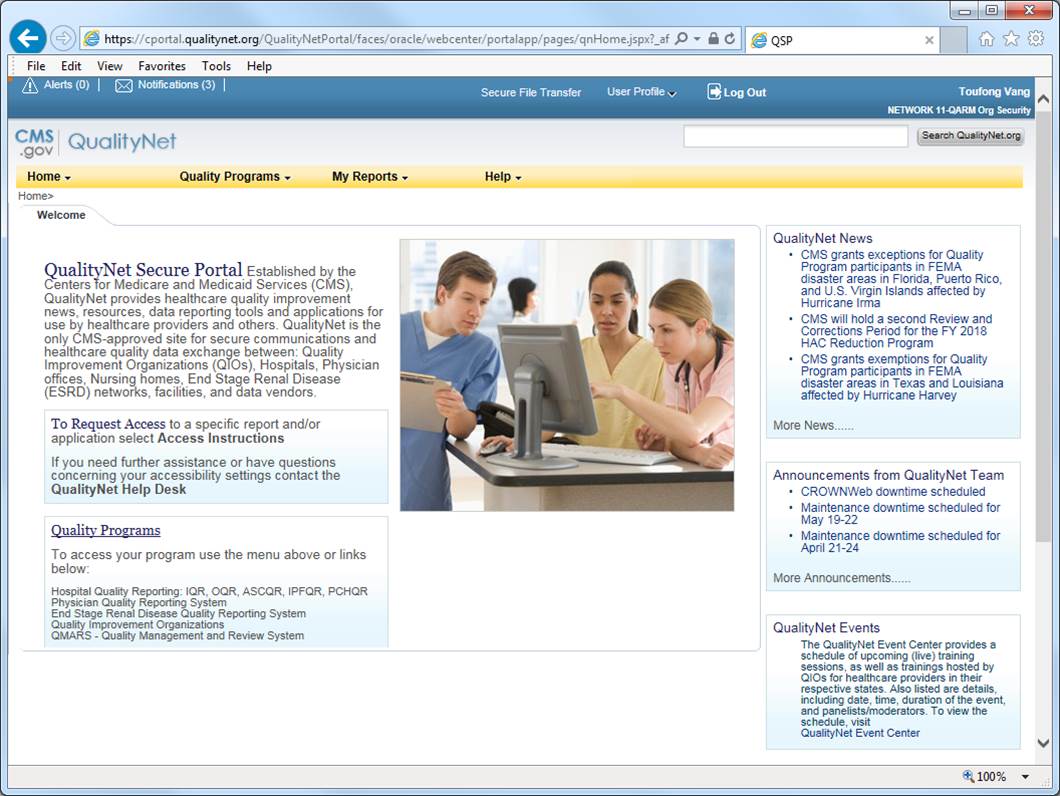 11
Confirm that the correct QARM organization security profile is loaded.
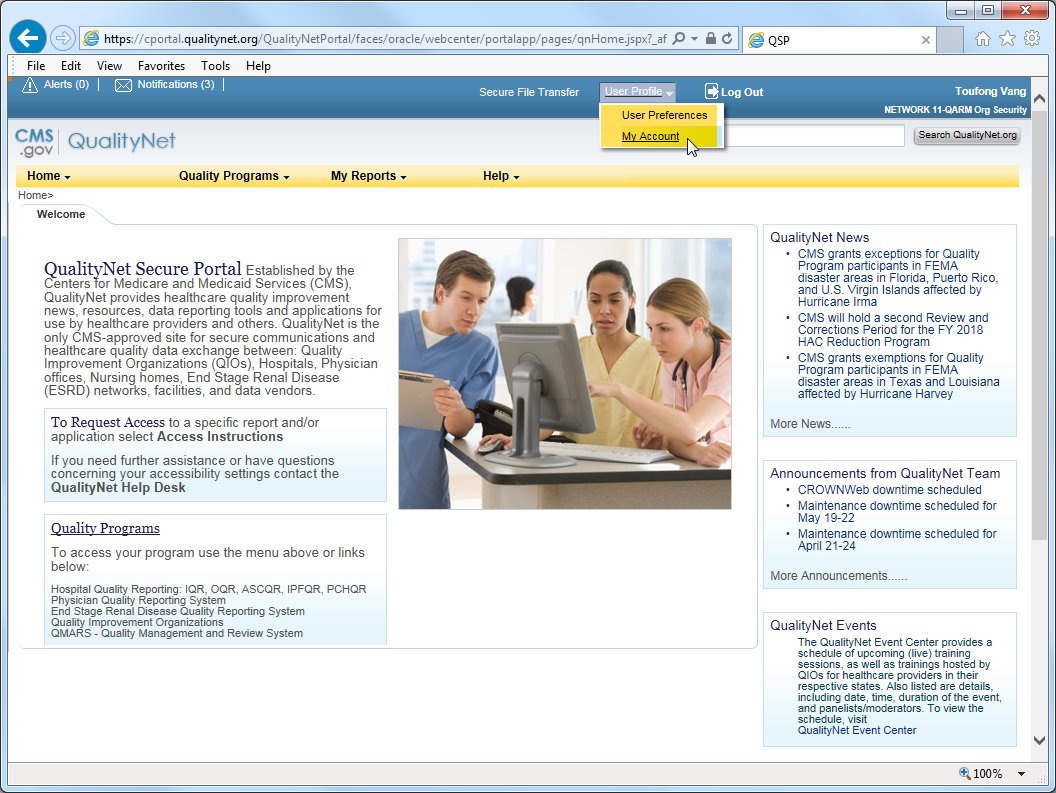 12
Click User Profile and then select My Account.
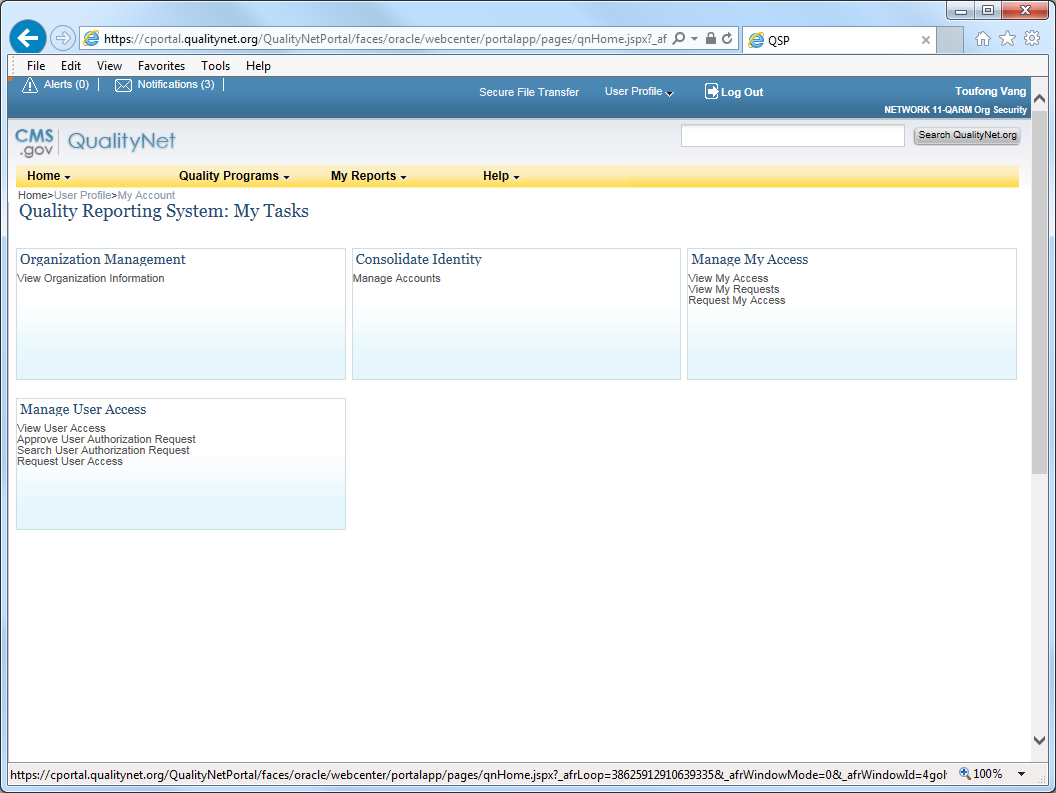 13
The account management tasks page.
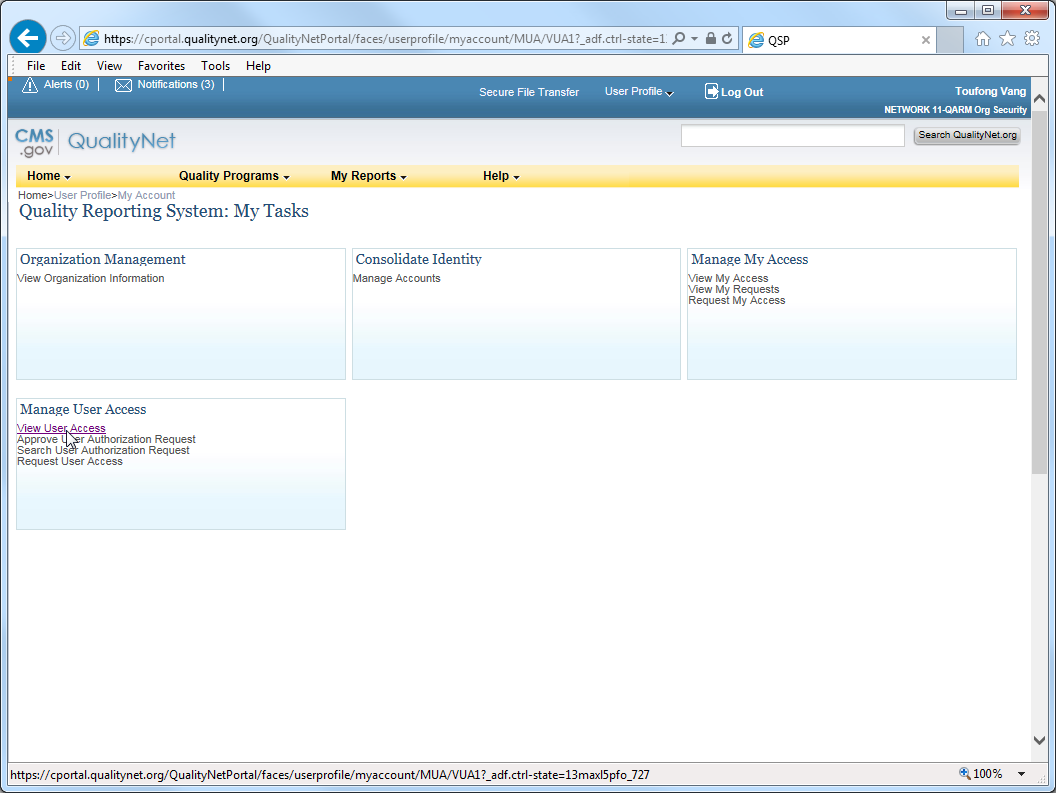 14
Click View User Access.
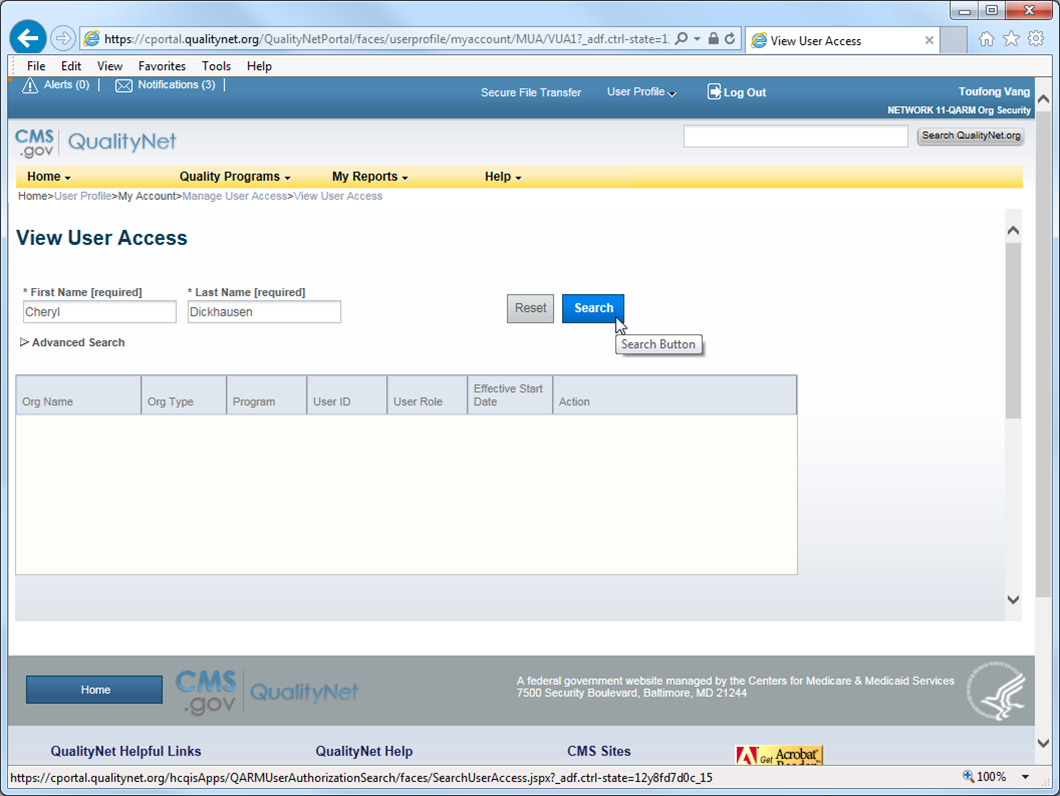 15
Enter the user’s first and last names, and then click Search.
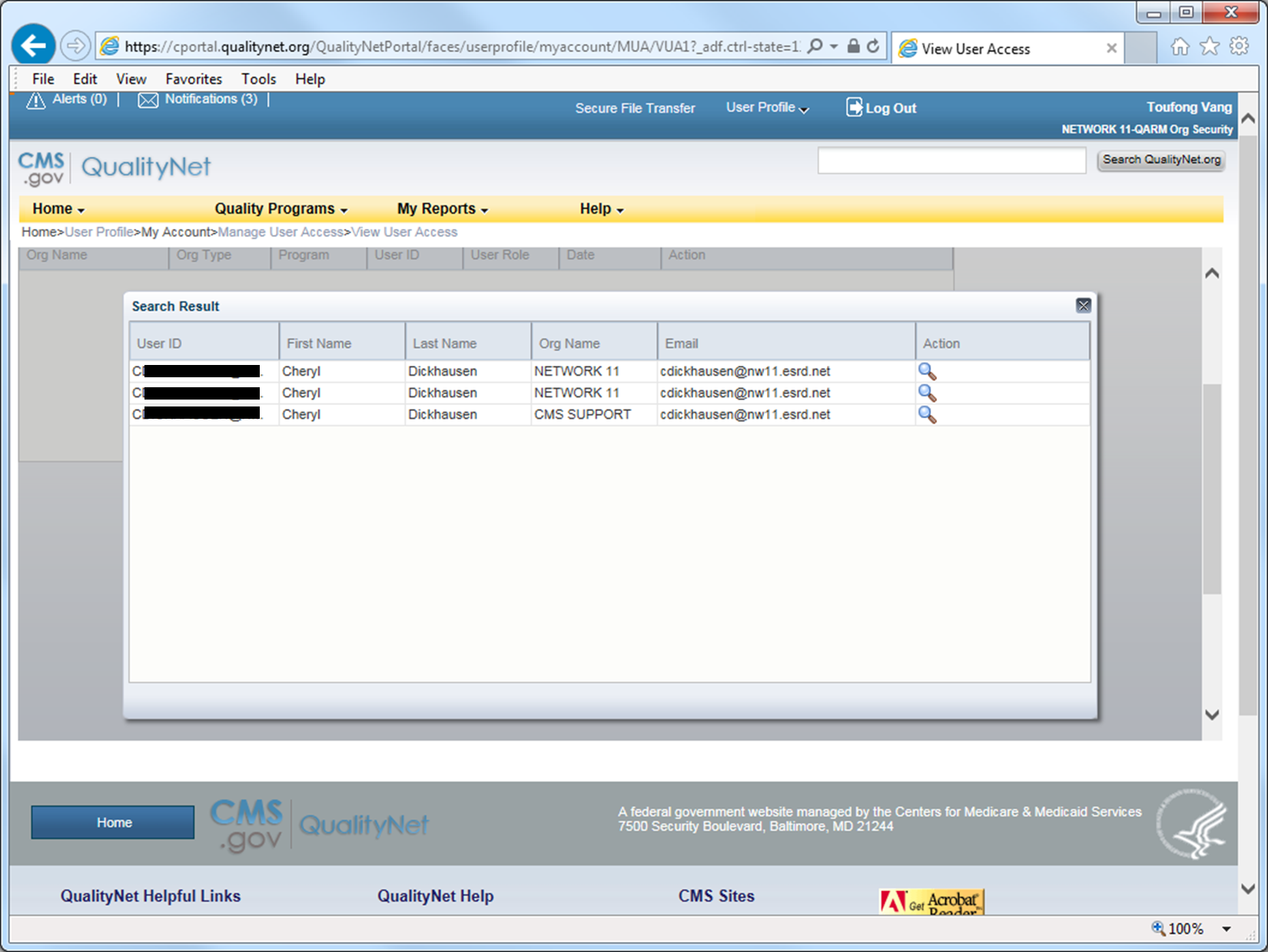 16
Search results.
17
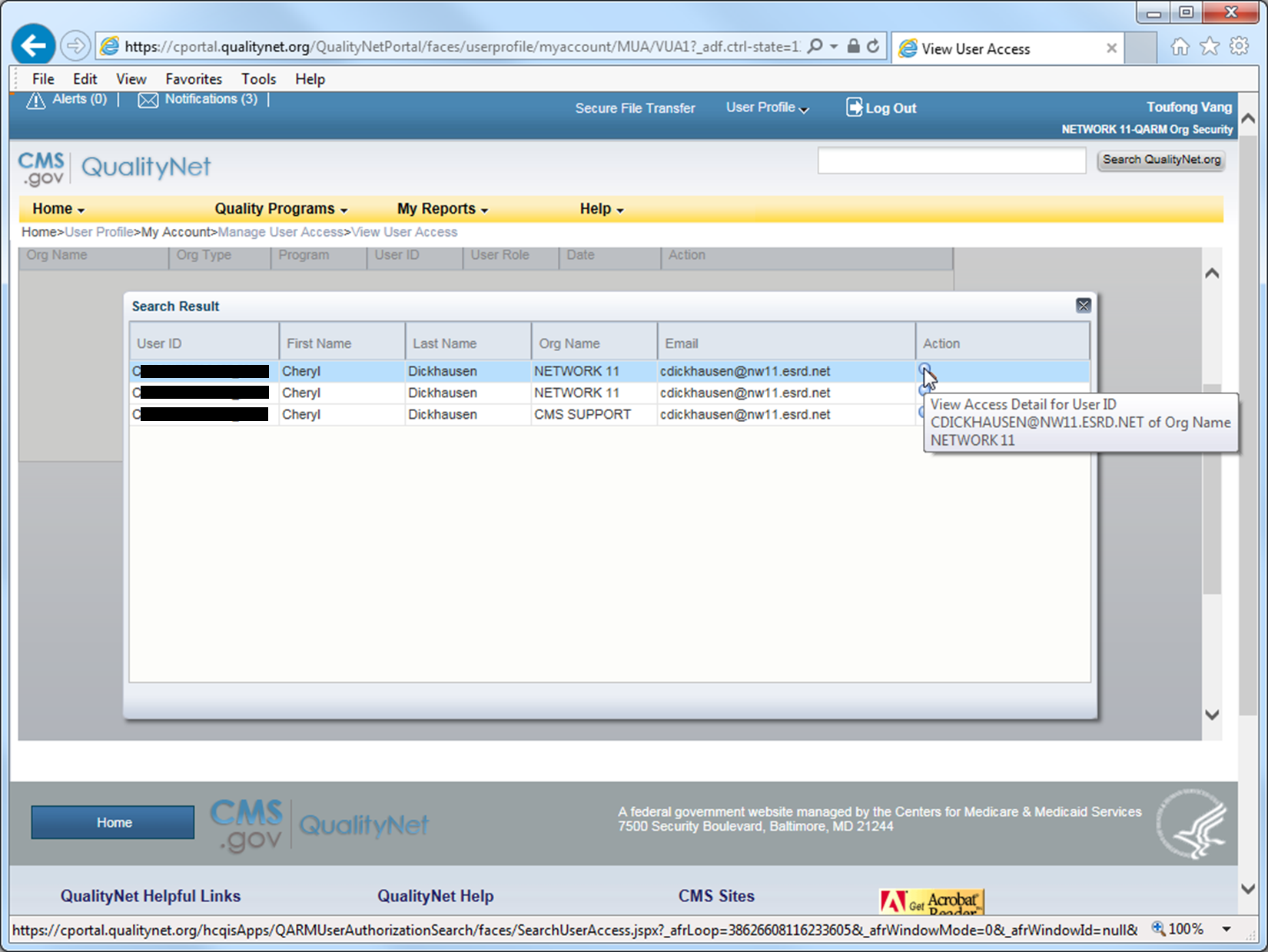 In the row (QARM Organization) for which you will be managing the user’s access/role, click on the magnifying glass to display the user’s role.
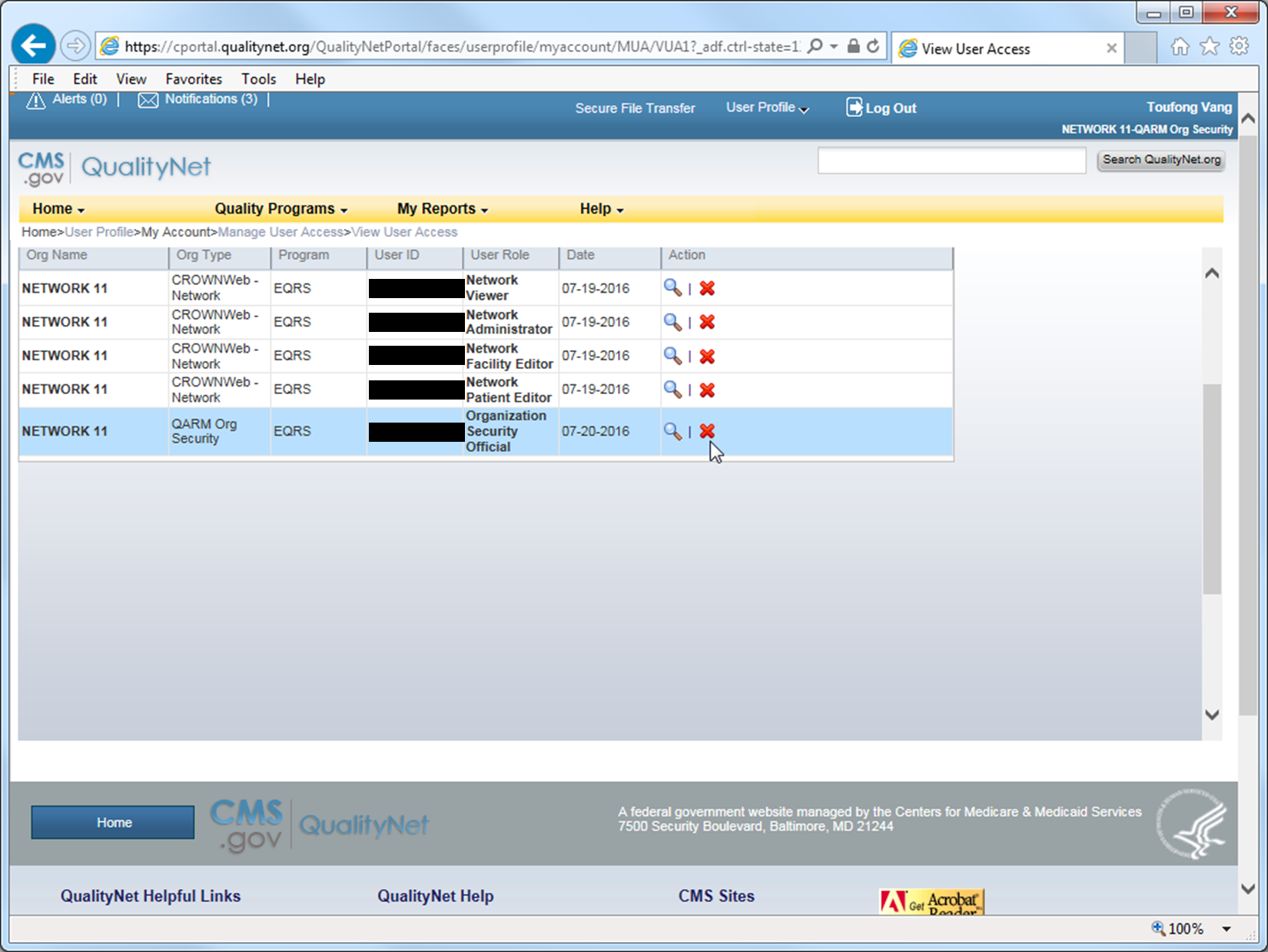 18
Click on the red X to remove the role for that user.
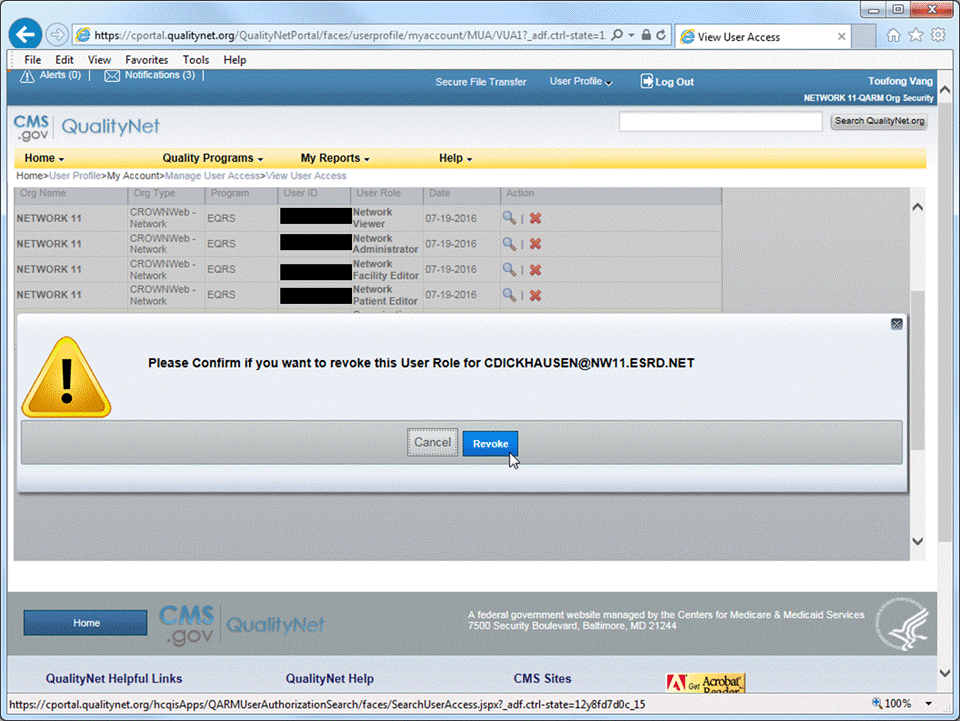 19
Click on the red X to remove the role for that user.
20
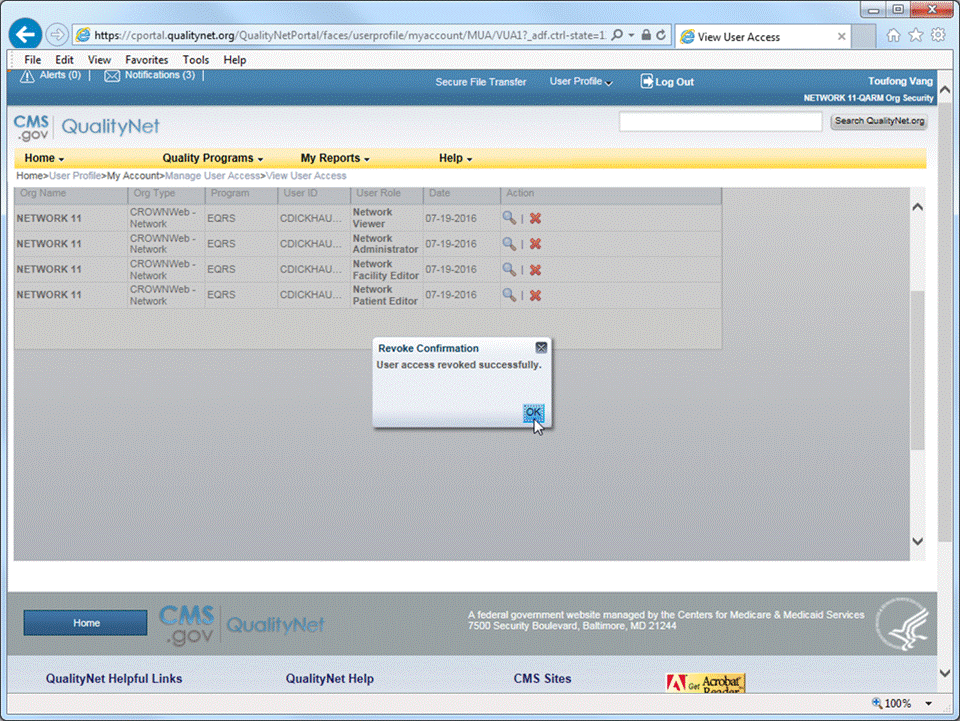 Click OK.
21
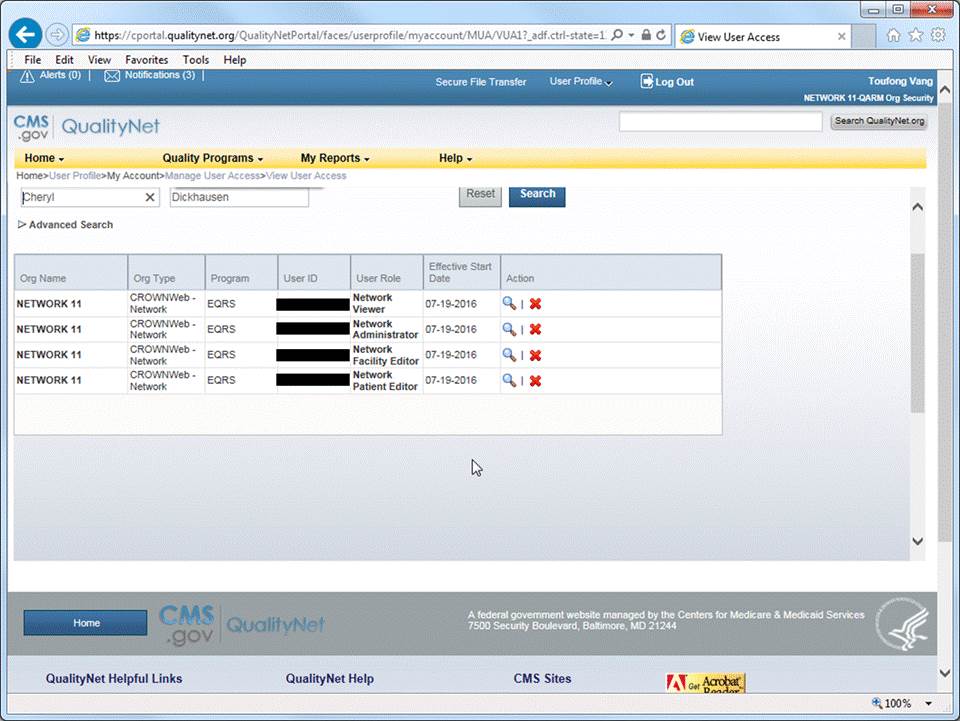 Review the user’s remaining access and make changes as needed.
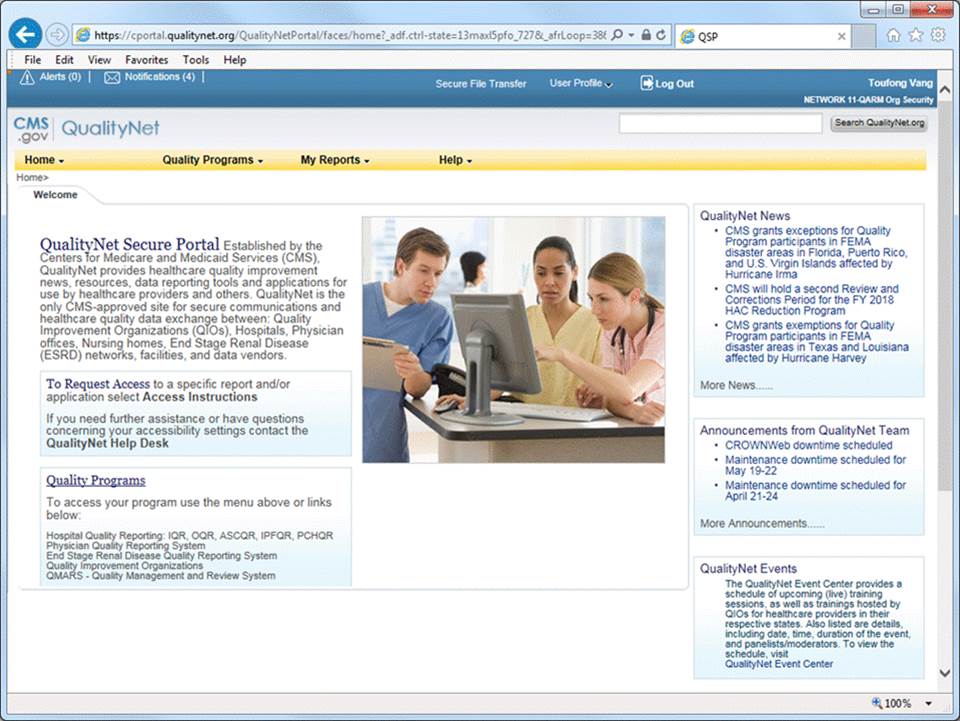 22
Done!